Young employment mobility: how young Europeans land the jobs
Tuba Ardic (Sogn og Fjordane University College, Norway)Jan Skrobanek (Sogn og Fjordane University College, Norway)Volha Vysotskaya (University of Luxembourg, Luxembourg)
MOVE has received funding from the European Union’s Horizon 2020 research and innovation programme under Grant Agreement No. 649263
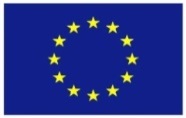 Research questions
Along young people’s mobility trajectories, what comes across their pathways? 
What is their “mobility gate”? What do they rely upon in their employment mobility(-ies)
How do people choose the jobs? And what resources do they use for landing jobs?
[Speaker Notes: Researchers and practitioners have contributed a lot to the understanding of the dynamics of labor migration. However, mobilites of younger persons (until the age of 29) remain at the periphery of the migration research. In this presentation we would like to draw more attention on the mobility of young persons who move in Europe with the purpose of work.
. In particular, we will explore the young employment mobility in its own way and focus on mobility trajectories of young Europeans. In particular, we will explore the young employment mobility in its own way and focus on mobility trajectories of young Europeans by asking. The presentation is a part of the ongoing investigation within the MOVE project among other 6 EU countries and we would like to focus on the employment mobility in and from Luxembourg and Norway.

WE WOULD LIKE TO EMPHASISE THE FACT THAT WE ARE NOT FOCUSING WHY PEOPLE  BECOME MOBILE, RATHER WE WOULD LIKE TO FOCUS ON HOW THEY GET EMPLOYMENT ABROAD AND WHAT RESOURSESE THEY INVOLVE IN GETTING JOBS ABROAD.

«Social capital research is advancing and has consolidated around and understanding of social capital as normsand networks of social cooperations. Originally formulated by sociogists (Bourdieu, 1986; Coleman, 1990), the social capital concept has been taken up with economis and particularly political sientific  (e.g, Putnam,2000) theory and research.» (Patulny and Svendsen, 2007: 32).

Problem with the social capital concept: it has been well discused  and largely reflect but many studies still tend to agglomerate social capital into the one catch-all concep, or else measure only bonding or bridging, but not both at the same time (Patulny and Svendsen, 2007: 32-33).]
Theory: departure
In Bowling Alone, Putnam (2000: 22) introduces two types of social capital: bridging/bonding: 

«BRIDGING» social capital as open networks that are `outward looking and encopass people across diverse social cleavages` (Patulny and Svendsen, 2007: 33).
«BONDING» social capital consists of `inward looking [network that] tend to reinforce exclusive identities and homogeneous groups` (Patulny and Svendsen, 2007: 33).
[Speaker Notes: May be shorte or reformulate this: 
Lower cultural capital endowment =  “network poverty”
 H1 The lower the cultural capital endowment of a young the stronger he depends on binding network relations in realizing employment mobility/while they are landing their job in other countries    

Higher cultural capital endowment =  “network affluence”
 H2 The higher the cultural capital endowment of a young the stronger he depends on bridging network relations realizing employment mobility/while they are landing their job in other countries 
 
Young persons rely on “intermediaries”, that bridge them not only between countries, but also connect them with the work (to a lot of them, for the first time)

Mobility gates allow young persons opening doors of the labour market in a new (foreign) country 

But the role of the “intermediaries” depends on the positioning in social structure (thus social status) (the amount of cultural capital) of both, the young and the intermediaries as well as the requirements of the job/position]
Mobility gates via
BONDING
family (close relations) friends
diaspora, historical connections 




BRIDGING
organisations
institutions
programmes
recruiting platforms
Theory - Basic Hypothesis
Bourdieu (1983: 191) argues: 
«SOCIAL CAPITAL» ‘the extent of the social capital depends on the extent of the net of social relations, which the person can mobilize and the extend of economic, cultural and symbolic capital the person itself and the persons in the network own.’ (ibid.)

Thus, Bourdieu (like Granovetter‟s 1973 and Coleman 1990) postulates a direct relation between social position and social capital endowment: 

- The higher the social position the higher the extent/utility of social capital, 
- the lower the social position the lower the extent/utility of social capital (see MacDonald et al. 2005: 17 regarding “network poverty”)
[Speaker Notes: Volha: I suggest we leave it out.]
Theory - Basic Hypothesis
Lower cultural capital endowment =  “network poverty”
 H1 The lower the cultural capital endowment of a young the stronger he depends on binding network relations in realizing employment mobility/while they are landing their job in other countries    

Higher cultural capital endowment =  “network affluence”
 H2 The higher the cultural capital endowment of a young the stronger he depends on bridging network relations realizing employment mobility/while they are landing their job in other countries
[Speaker Notes: Lower cultural capital endowment =  “network poverty”
 H1 The lower the cultural capital endowment of a young the stronger he depends on binding network relations in realizing employment mobility/while they are landing their job in other countries    

Higher cultural capital endowment =  “network affluence”
 H2 The higher the cultural capital endowment of a young the stronger he depends on bridging network relations realizing employment mobility/while they are landing their job in other countries 
 
Young persons rely on “intermediaries”, that bridge them not only between countries, but also connect them with the work (to a lot of them, for the first time)

Mobility gates allow young persons opening doors of the labour market in a new (foreign) country 

But the role of the “intermediaries” depends on the positioning in social structure (thus social status) (the amount of cultural capital) of both, the young and the intermediaries as well as the requirements of the job/position]
Bonding/Bridging social capital – Mobility gates
Basic motivations for being mobile
Low educated
High educated
Mobility gates 
via 
bonding
Capital
Mobility gates via 
bridging
Capital
Employment
Using more bonding social capital, social relations  for land a job
=
Lower class strategy for entering  the labour market
Use of bridging social capital, social relations for land a job 
= 
Middle class strategy entering the labour market
Entering the labour market
[Speaker Notes: The focus can be ;  the recourses the young people have and the networks they use or the social capital they use while entering the job market.]
Methodology
20 Semi structured interviews have been done in Luxembourg and Norway, 6 expert interviews
Young people between 18-29
Skilled, unskilled
[Speaker Notes: Researchers and practitioners have contributed a lot to the understanding of the dynamics of labor migration. However, mobilites of younger persons (until the age of 29) remain at the periphery of the migration research. In this presentation we would like to draw more attention on the mobility of young persons who move in Europe with the purpose of work.
. In particular, we will explore the young employment mobility in its own way and focus on mobility trajectories of young Europeans. In particular, we will explore the young employment mobility in its own way and focus on mobility trajectories of young Europeans by asking. The presentation is a part of the ongoing investigation within the MOVE project among other 6 EU countries and we would like to focus on the employment mobility in and from Luxembourg and Norway.


SHOULD WE INCUDE EVANS HERE? AND STRATEGIC TYPES AND SAY THAT WE BASED ON OUR TWO CONTRASTING TYPES. STRATECIS AND GRADUAL, WAIT AND SEE]
1st type –BONDING gates
family (close relations), friends 
 Flexibility, not time restricted 
well, sort of, of, I had a personal problem in Romania, so I had go because eh I broke up with my ex, ((laughs)) so yeah, and then I decided to come, because my sister was already here. (I: okay) She is working for [European Institution](I: okay) for like [1-5 years] two years and a half now, (I: okay) so eh. yeah and I said okay, I will go there and try, see what happen. And after eh, less than three months I found this job,  (Christina, Romanian, working in Luxembourg).
diaspora, historical connections (e.g. Portugal in Luxembourg, Iceland in Norway) 
wait and see, gradual strategy
e.g. icelandic woman ( INCLUDE)
[Speaker Notes: BONDING
family (close relations) friends
diaspora, historical connections 

1st type –informal:
I: family (close relations), friends, 
 A: Flexibility, not time restricted, 
well, sort of, of, I had a personal problem in Romania, so I had go because eh I broke up with my ex, ((laughs)) so yeah, and then I decided to come, because my sister was already here. (I: okay) She is working for [European Institution](I: okay) for like [1-5 years] two years and a half now, (I: okay) so eh. yeah and I said okay, I will go there and try, see what happen. And after eh, less than three months I found this job,
 e.g. ( emlu 05 Christina, Romania )
B: Openness (unrestricted to the jobs, their professional qualifications)
 
They do not necessarily come to the new destinations already with a work contract in hands, because the risks of moving to the new place is minimal, they 
Have a certain degree of openness to job diversity (not job specific). they come and see what the job situation in the country and make decisions from that momentary situation]
2nd type – BRIDGING gates
bridging gates that are used by young persons ( TO REWORK)
so I started working for another job abroad (I: mhm) and I found it, two jobs one in [town A in Germany] and one in Luxembourg (I: okay) I did the interview and at the very end both the companies eh told me that they can hire me, eh so I had to choose eh my future job (I: wow) and eh I decided for the Luxembourg one…  it's very difficult to find a job. but-but not in my field. …especially in the networks, eh there, eh there is, eh there are a lot of eh, job offers and .. it's not so difficult to find something. eh Actually I receive eh a job offer almost every week, at least one per week. (I: okay) Even if I just changed, the, a, I, I'm not, I have not a Bachelor because I didn't finish my studies in University. (I: That's very interesting!) Anyway, I-I receive job offers from far away  (Bruno, Italian, working in Luxembourg)
bridging gates are used by companies ( TO REWORK)
[city A in Belgium], they also came, that much further when I was in [city A in The Netherlands], and they also came, 3 big firms, multinational,  they were really interested in international profile, that have studied [international law], because they were looking for employees, I think.  Well, I know their problems finding and recruiting people in Luxembourg for those positions, so this is how I got contacted and how I got recruited. So I got a couple of interviews, travelled to Luxembourg, went to the interview, got 3 offers, compared them, then I choose the one I found the most interesting, the most   I had a better feeling  (Thomas, Belgian, working in Luxembourg)
[Speaker Notes: II. Formal gates that are used by young persons 
organizations
 institutions
 intermediate companies (e.g. recruiting agencies, 
HR in companies,  universities)
 programmes (i.e. Eures),  
recruiting platforms (headhunting agencies, internet job engines) 

Is it also used by companies looking for young employees ( e.g. Luxembourgish case, where economy highly relies on foreign labour and lacks skills in specific sectors, it is also that current “traditional”  setting ( grande region, Portugal) is not sufficient any more and companies need to reach out new countries ( now it is Spain ( e.g. Euresjobs ), for instance). 

Discussions: Professional capacities vs. selectivity
For young people who choose informal type of mobility gate, social networks play a significant role. While they look for a job in a new country, and want to be selected, something is missing and they need some additional support for their selection (informal gate). 
 
To young people choosing formal mobility gate, selectivity play a stronger role (besides their professional capital)
Through formal gates, young persons are selected by organizations and programmes and choose to select employment in a new country.]
Not so simple: complexity of choosing mobility gates
E.g. 
Uhh, just for the sake of clarity, my sister is head of [advertising] in that agency [A in Italy]. So you know, connections, again. But still. If I were not a good worker she would not have made my name. Uhh for, to the sales agency, because she would have lost here professionalism on her side. Uhm, so when there were some translations for example to do, I was involved. Like from English into Italian, or from Italian into English, so for example when I was in Australia, I kept the relationship, uhh, translating stuff etcetera. As a source of revenue, and as away of continuing working with them, the future opportunity you know? And it was, uhmm, it was a clever move from my side. Just to sacrifice a bit of time, you know, just to keep this going, to keep the ball rolling, and the ball rolled to Luxembourg ( Leonadro italian, working in Luxembourg).
[Speaker Notes: Specifics of the group: young persons
			staring first job
			abroad
 --) the choosing of mobility gates is more complex. Young persons  (tend to ) rely  on maximum of their resources in getting a job abroad. 


e..g italian man in Luxembourg
He is skilled, had some professional experience 
But perceives greater structural obstacles toward his getting a job abroad.
He feels he only “ bridging” capital is not enough for succeddin ( expecially regading his previous experience of travelling abroad ( Australia) where he only relied on it and did not succeed. 
Therefore in order to succeed , he also relies on the bonding capital/mobility gate in getting a job. i.e. his close personal networks 8 his sister). 


p.s. in case what:
Belgian case, on the one hand he is only relying on bridging gate, ie. His professional capital. 
On the other hand, he does so via bonding capital: cross border mobility ( Blegium – luxembourg) cultural proximity  ( speaking the same language of the county as his monthe tongue 9 close historical and cultural ties of his hoem country and the new country
so.., I studied [law], then I did an extra master in [international law].  And   I was contacted by a couple of firms in Luxembourg , that were interested in my profile, so … I got a couple  of interviews, found out that Luxembourg was.. doing a lot of law, structuring from multi nationals, aaand, I accepted  one of the offers they were proposing me …. That is what happened to us when I was in [city A in The Netherlands], that’s what happened when I was in still Belgium, when I was studying at thhhee,  [University in City A in Belgium], they also came, that much further when I was in [city A in The Netherlands], and they also came and they also came, 3 big firms, multinational,  they were really interested in international profile, that have studied [international law], because they were looking for employees, I think.  Well, I know their problems finding and recruiting people in Luxembourg for those positions, so this is how I got contacted and how I got recruited. So I got a couple of interviews, travelled to Luxembourg, went to the interview, got 3 offers, compared them, then I choose the one I found the most interesting, the most   I had a better feeling for (Thomas, Belgian, working in Luxembourg). 



.]
Discussions
Some indications that there is also bonding/bridging relation regarding the mobility gate of young people
On the one hand there are strong indications regarding the role of bonding capital (family, social media) 
On the other hand also effects of forms of bridging capital can be found
Interrelation between cultural capital (education) and kind of capital used while realizing a mobility gate
To young people choosing formal mobility gate, selectivity play a stronger role (besides their professional capital)
With regard to the kind of relation:
Bridging: there is a tendency of organizations and programmes selection regarding landing a job in accordance with young peoples cultural capital and preferences
Bonding: there is a tendency of contingency in landing a job
[Speaker Notes: Conclusions: 
 2 different countries with different economic settings,
as well as young mobile persons form various countries working in Lu and No
various profile of employees ( highly skilled, skilled, unskilled)
--- use same either formal or informal gates to lad jobs abroad.]
What we learn from this
Important for your reflections: 
for our data analysis we stay open : do not cling to deterministic types
Openness towards theorising 
a helpful step for further project development (i.e. survey)
[Speaker Notes: Conclusions: 
 2 different countries with different economic settings,
as well as young mobile persons form various countries working in Lu and No
various profile of employees ( highly skilled, skilled, unskilled)
--- use same either formal or informal gates to lad jobs abroad. 
All this rreinforces our emphasis on the complexity of types, especially with regard to young persons, who lok for jobs abroad for the first time
 
For young people who choose bonding type of mobility gate, social networks play a significant role. While they look for a job in a new country, and want to be selected, something is missing and they need some additional support for their selection (informal gate). 
 
To young people choosing formal mobility gate, selectivity play a stronger role (besides their professional capital)
Through bridging gates, young persons are selected by organizations and programmes and choose to select employment in a new country.]
Thank you for your attention
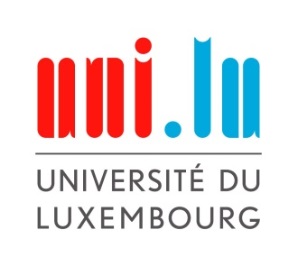